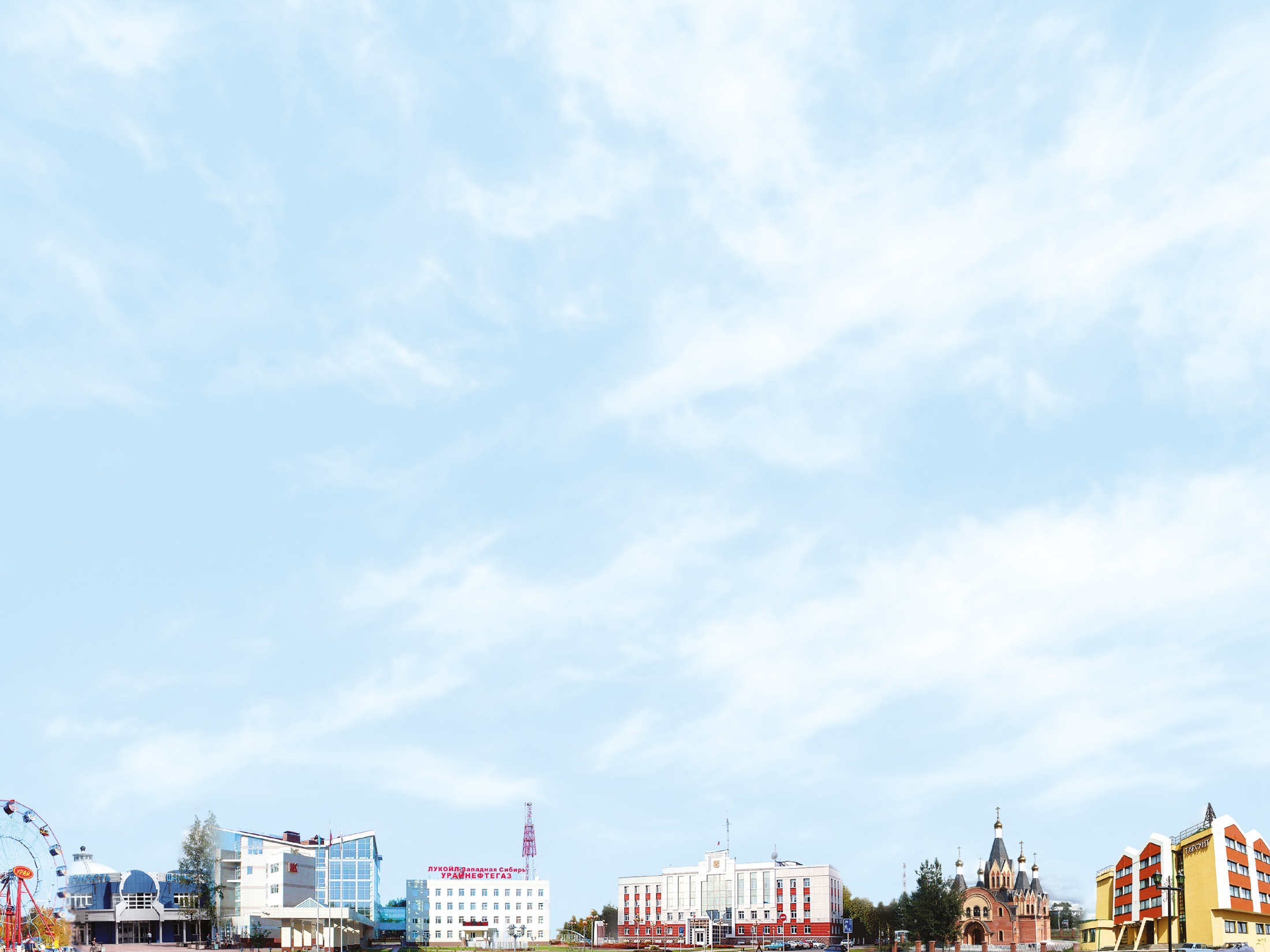 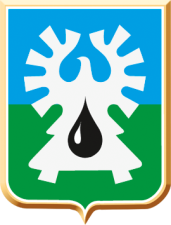 Исполнение бюджета
городского округа Урай 
ХМАО - Югры
 за 2021 год
Докладчик : Хусаинова Ирина Валериевна
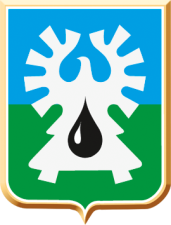 Слайд 1
Динамика основных параметров исполнения бюджета 
городского округа Урай за 2019-2021 годы, млн. рублей
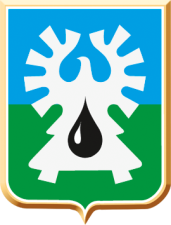 Изменение параметров бюджета
 городского округа Урай в 2021 году, млн. рублей
Слайд  2
Динамика доходов бюджета города Урай 
за 2019-2021 годы, млн. рублей
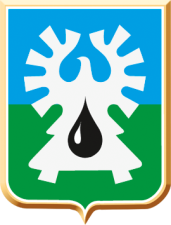 Слайд 3
72,9%
72,4%
71,7%
74,9%
25,1%
28,3%
27,6%
27,1%
+ 86,6 млн.руб.
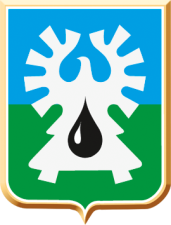 Динамика и структура налоговых доходов бюджета 
города Урай за 2019-2021 годы, млн. рублей
Слайд 4
% - удельный вес
в общем объеме налоговых 
доходов
- 31,0 млн.руб.
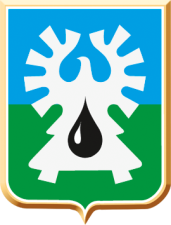 Динамика и структура неналоговых доходов бюджета города Урай
за 2019-2021 годы, млн. рублей
Слайд 5
% - удельный вес
в общем объеме неналоговых 
доходов
+ 7,6 млн.руб.
Динамика безвозмездных поступлений в бюджет городского округа Урай за 2019-2021 годы, млн. рублей
Слайд 6
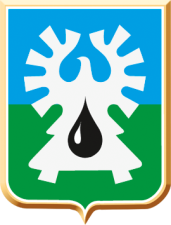 % - удельный вес
в общем объеме безвозмездных поступлений
+ 110,0 млн.руб.
Слайд 7
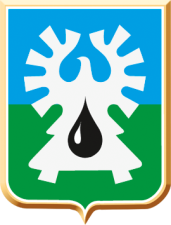 Динамика исполнения расходов бюджета города Урай
в рамках реализации муниципальных программ за 2019-2021 годы, млн. рублей
Реализация 
16 муниципальных 
программ
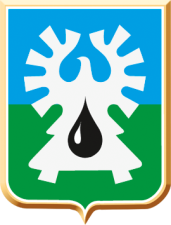 Динамика исполнения расходов бюджета города Урай на функционирование социальной сферы за 2019-2021 годы, млн.рублей
Слайд 8
СОЦИАЛЬНЫЙ БЛОК:
-Образование
Культура 
Социальная политика
Физическая культура и спорт
60,0%
61,9%
60,3%
57,1%
39,7%
40,0%
38,1%
42,9%
% - удельный вес отрасли
в общем объеме расходов
Слайд 9
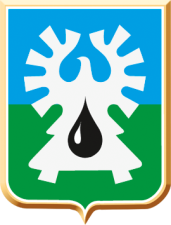 Региональные проекты, направленные на достижение результатов национальных проектов, реализуемые на территории города Урай
в 2021 году, млн. рублей
Город Урай принимал участие в реализации 6 национальных проектов: «Демография»; «Образование»; «Культура»; «Жилье и городская среда»; «Экология»; «Малое и среднее предпринимательство и поддержка индивидуальной предпринимательской инициативы».
На реализацию 3-х проектов в 2021 году направлено 148,9  млн.рублей:
Региональный проект «Культурная среда» / Национальный проект «Культура» (обновление материально-технической базы Детской школы искусств (приобретение музыкальных инструментов, оборудования и учебных материалов))
План – 17,1
исполнено – 17,1
Региональный проект «Акселерация субъектов малого и среднего предпринимательства» / Национальный проект «Малое и среднее предпринимательство и поддержка индивидуальной предпринимательской инициативы» (финансовая поддержка субъектам малого и среднего предпринимательства)
Региональный проект «Формирование комфортной городской среды» / Национальный проект «Жилье и городская среда» (благоустроительные работы на объекте «Набережная реки Конда имени Александра Петрова» (1 этап))
План – 134,0
исполнено – 129,0
План – 2,8
исполнено – 2,8
Слайд 10
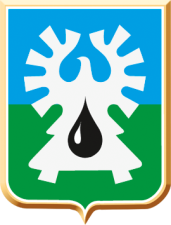 В рамках реализации наказов избирателей депутатам Думы ХМАО-Югры 
за 2021 год исполнено 5,6 млн. рублей, в том числе:
Слайд 11
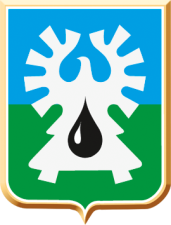 Расходы бюджета на проведение мероприятий, реализация которых осуществлялась в 2021 году через инициативные проекты, млн. рублей
С применением принципов инициативного бюджетирования на территории города Урай в 2021 году реализовано 7 проектов, отобранных по результатам регионального конкурса. На реализацию проектов направлены средства окружного бюджета с софинансированием из местного бюджета (в том числе поступления привлеченных финансовых средств (инициативные платежи)) в общей сумме 12,6 млн. рублей:
Обустройство в районе Управления социальной защиты населения места  отдыха с установкой беседки
План – 0,7
исполнено – 0,7
Создание условий для работы в городе Урай городских центров временного содержания бездомных собак и кошек
План – 2,0
исполнено – 2,0
План – 2,0
исполнено – 1,8
Клуб IT–компетенций «ТЕРРИТОРИЯ РАВНЫХ»
«Пусть наш двор станет лучше» Обустройство придомовых территорий в микрорайонах 2 и 2А новыми детскими площадками для игр
План – 2,2
исполнено – 2,2
«Развитие и популяризация биатлона и лыжных гонок в городе Урай»
План – 1,8
исполнено – 1,8
«Изготовление и установка на набережной реки Конда им. Александра Петрова «Берег Сури» арт-объекта, символизирующего птицу Сури»
План – 1,8
исполнено – 0,9
Клуб IT–компетенций «ТЕРРИТОРИЯ РАВНЫХ»
План – 3,2
исполнено – 3,2
Ремонт трибуны городского стадиона  «Нефтяник» на 500 мест
Слайд 12
На поддержку социально ориентированным некоммерческим организациям, предоставляющим гражданам услуги (работы) в социальной сфере, направлено из бюджета города 11,3 млн.рублей
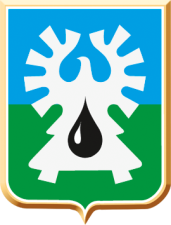 4 НКО стали победителями в конкурсе на предоставление грантов в форме субсидий из бюджета городского округа Урай ХМАО - Югры на реализацию социально значимых проектов, общая сумма субсидии на предоставление грантов составила 1,8 млн.рублей.      

В целях финансового обеспечения затрат по организации благоустройства в границах территории территориального общественного самоуправления,  в  2021 году в соответствии с новым порядком из городского бюджета предоставлены субсидии двум территориальным общественным самоуправлениям на общую сумму 3,2 млн.рублей.
Предоставлено субсидий юридическим лицам, индивидуальным предпринимателям, физическим лицам - производителям товаров, работ и услуг в 2021 году из средств бюджета в сумме 97,1 млн. рублей
Слайд 13
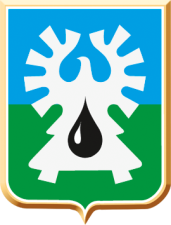 Слайд 14
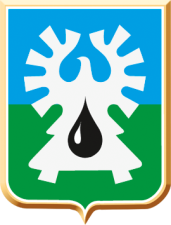 Исполнение публичных нормативных обязательств за счет средств бюджета городского округа город Урай за 2021 год, млн. рублей
Слайд 15
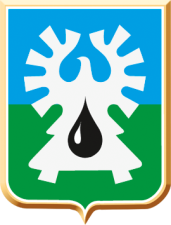 Динамика расходов дорожного фонда муниципального образования 
за 2019-2021 годы, млн.рублей
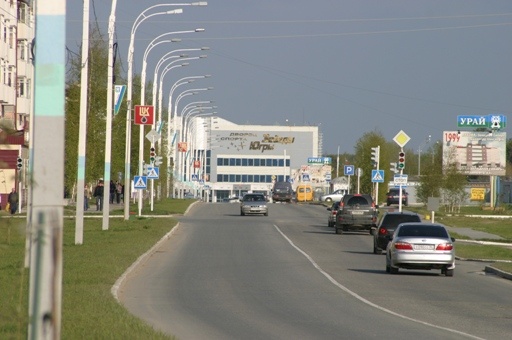 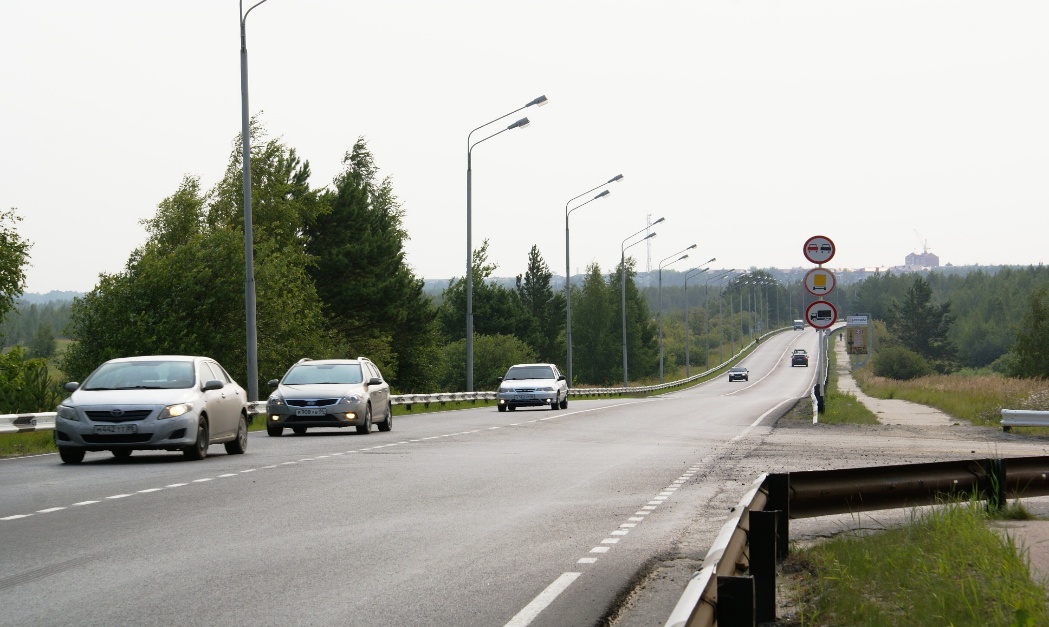 Слайд 16
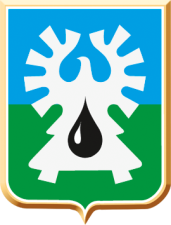 ОБЪЕМ МУНИЦИПАЛЬНОГО ДОЛГА            
       за 2021 год, млн. рублей
В сфере управления муниципальным долгом деятельность муниципалитета была направлена на проведение взвешенной долговой политики. Итогом реализации данной задачи явилось отсутствие долговых обязательств муниципального образования на конец отчетного года
Объем «грантовой» поддержки муниципальному образованию в 2021 году 
из бюджета автономного округа составил 65,6 млн. рублей 
(за достижение наилучших значений показателей деятельности органов местного самоуправления, высоких показателей качества управления муниципальными финансами, стимулирование роста налогового потенциала и качества планирования доходов)
Слайд 17
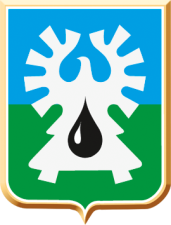 Слайд 18
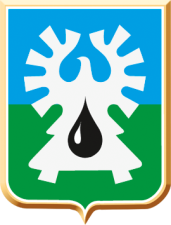 Качество управления муниципальными финансами
Городской округ Урай находится в группе городов и районов с высоким качеством управления муниципальными финансами
Оценка характеризует следующие направления организации и осуществления бюджетного процесса:
 планирование бюджета 
 исполнение бюджета 
 долговая политика 
 оказание муниципальных услуг (выполнение работ) 
 открытость бюджетного процесса 
 выполнение Указов Президента РФ
Рейтинг муниципального образования городской округ Урай по результатам оценки качества организации и осуществления бюджетного процесса за 2018-2020 годы
Сводная оценка города Урай в целом по ХМАО
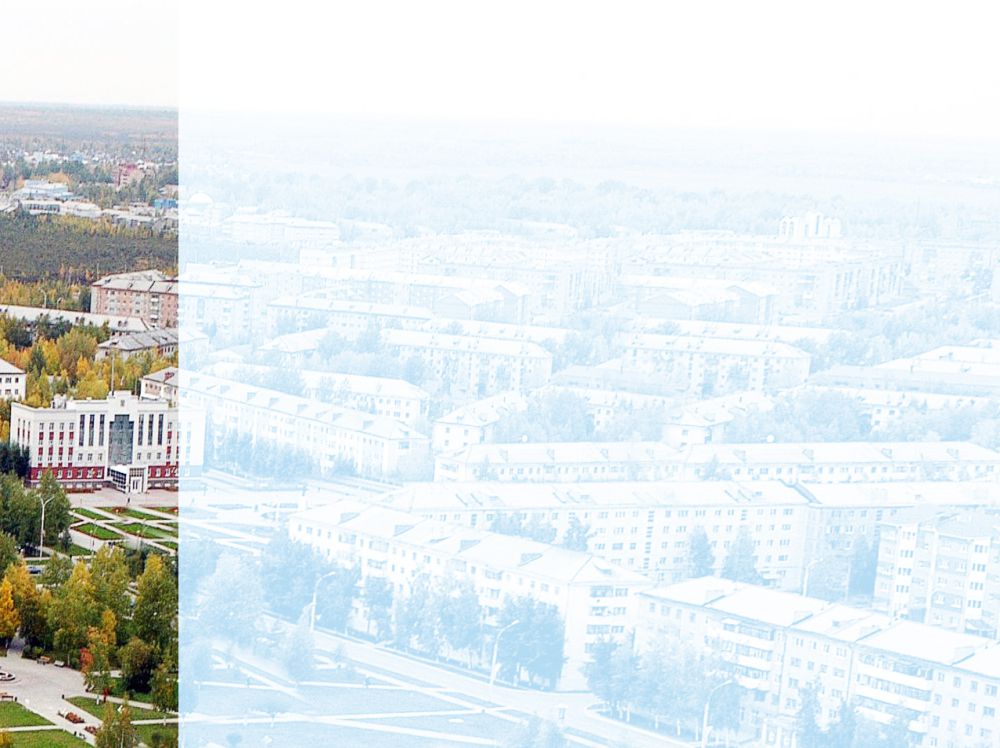 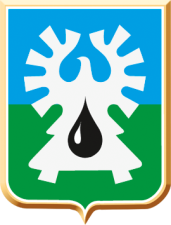 Подготовлено Комитетом по финансам администрации города Урай
Адрес: микрорайон 2, дом 60, город Урай, Тюменская область, Ханты-Мансийский автономный округ – Югра, 628285
E-mail: komfin@uray.ru
Председатель комитета – Хусаинова Ирина Валериевна, 
тел.: (34676) 2-33-56 (доб.111)
Начальник бюджетного управления комитета по финансам –Зорина Лариса Васильевна , тел.: (34676) 2-05-82 (доб.113)
E-mail: ZorinaLV@uray.ru